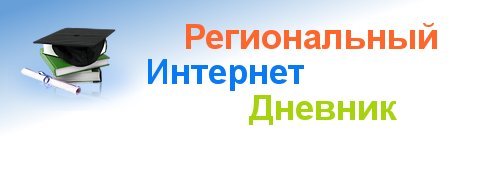 Инструктаж по работе с Электронным Дневником
Для широкого круга пользователей
МОУ Толбухинская СОШ 2013
http://tolb-yar.edu.yar.ru/
Общая схема дневника
База данных
Электронный дневник
Данные для отправки в ЭД
Интернет
АСИОУ
Пользователи дневника
dnevnik76.ru
Учитель
Администратор
Ученик
Родители
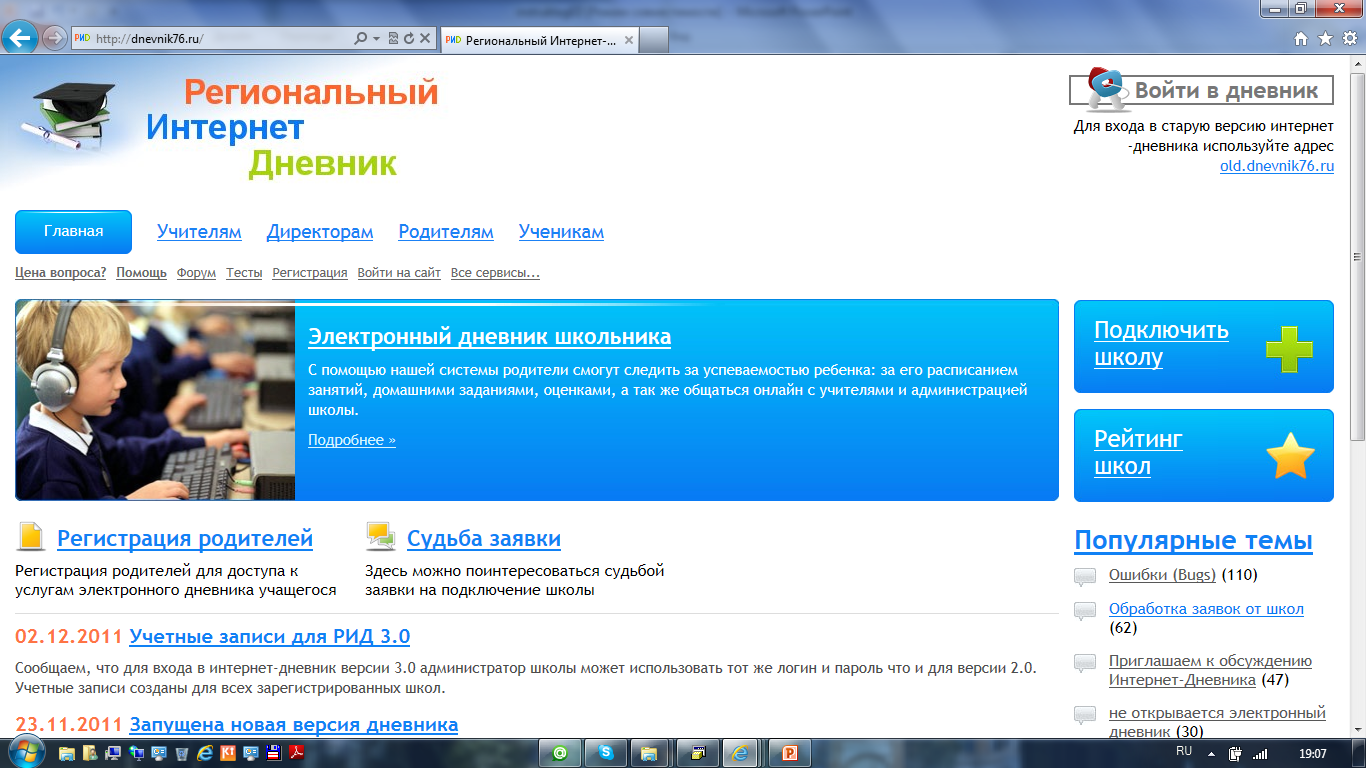 www.dnevnik76.ru
Вход ученика в дневник
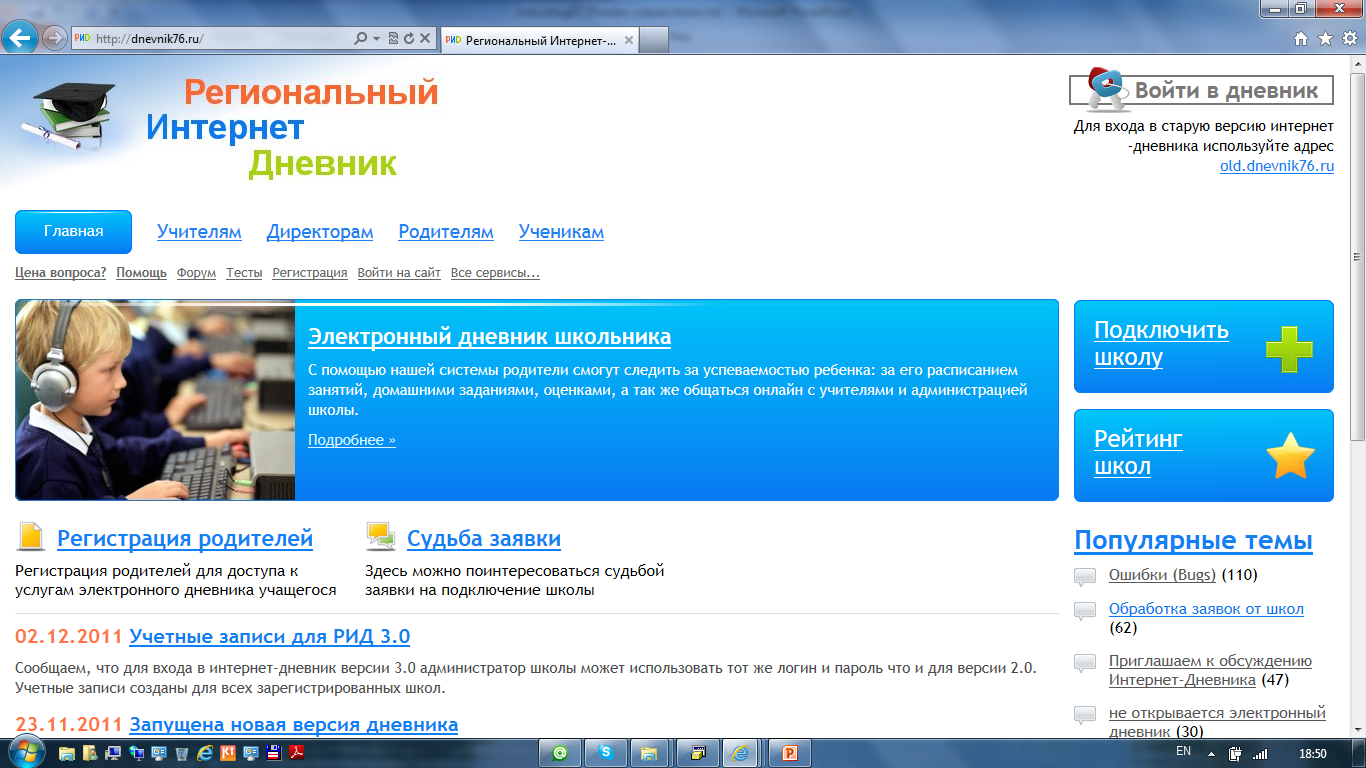 Вход ученика в дневник
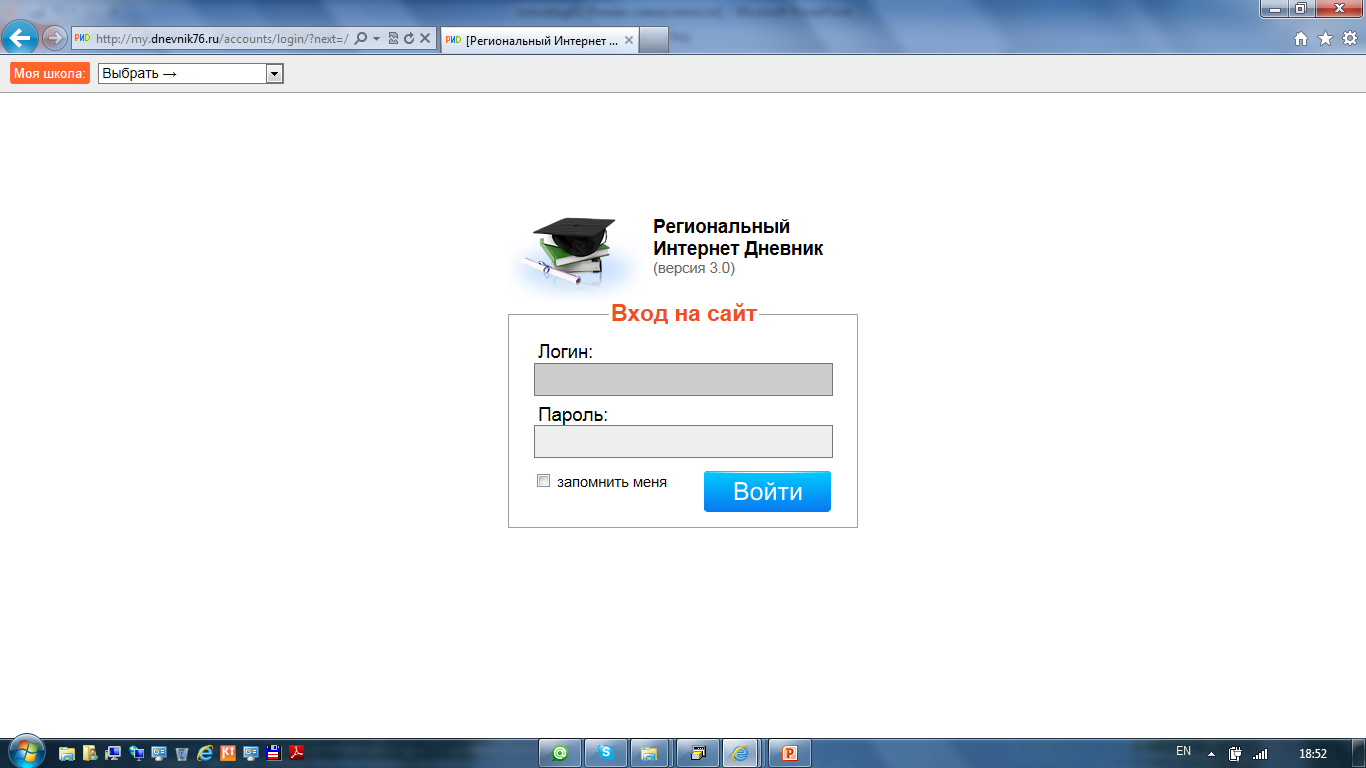 Выбрать Ярославский р-н
Вход ученика в дневник
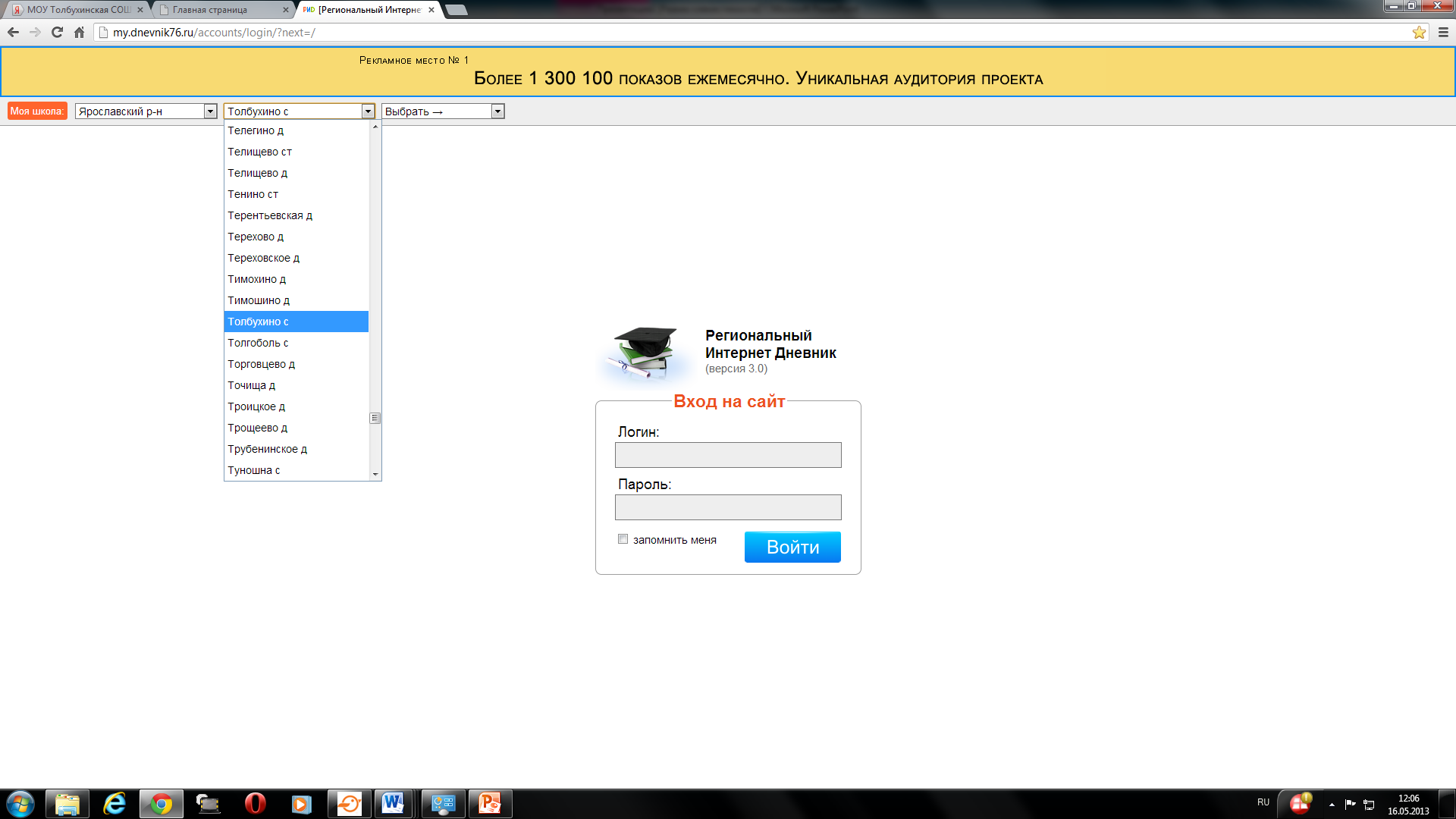 Выбрать село Толбухино из списка
Вход ученика в дневник
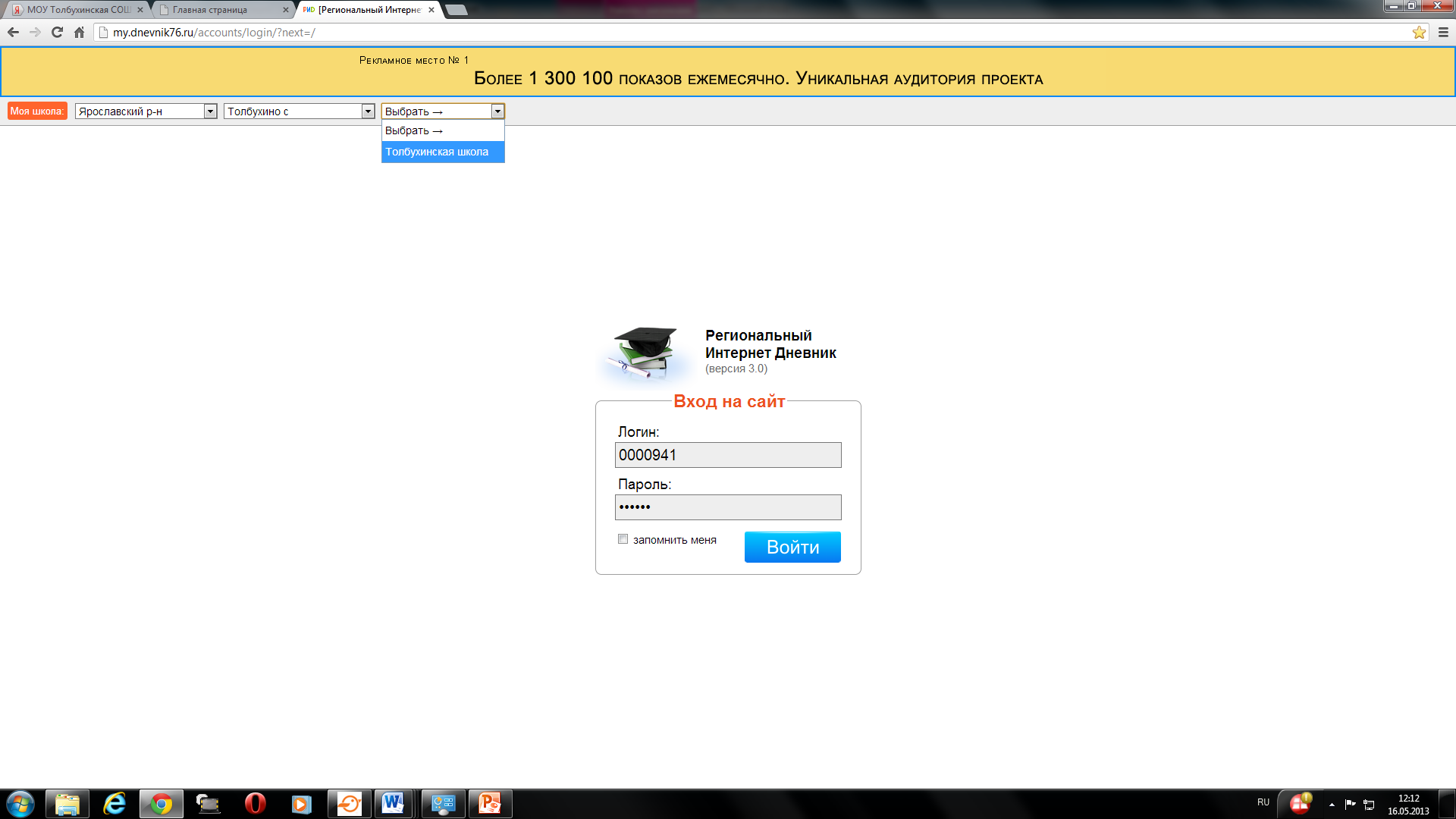 Сначала школу
Затем пароль
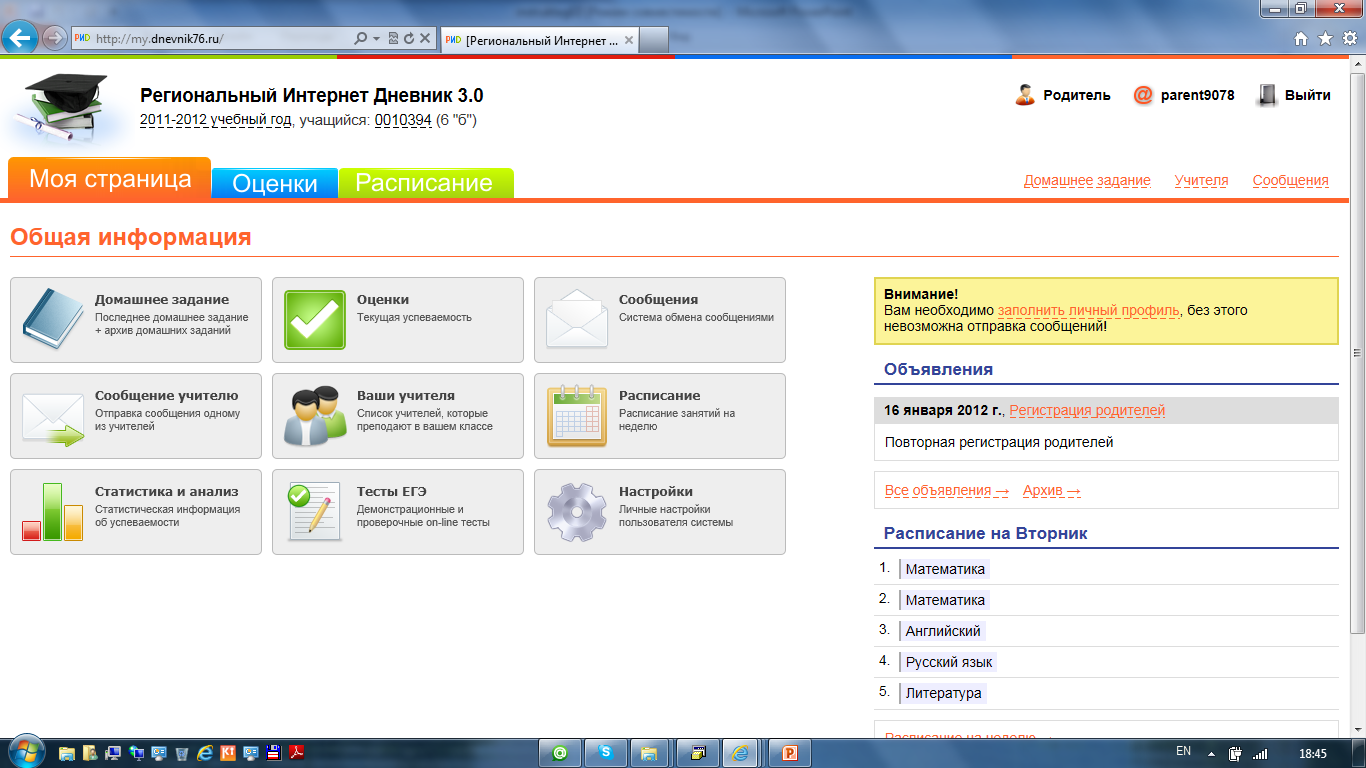 Регистрация родителей
Шаг 1
Регистрация на сайте, получение логина и пароля
Шаг 2
Вход в дневник, подключение ребенка к своей странице
Шаг 3
Использование дневника
Шаг 1. Регистрация
Получить код доступа для регистрации 
Пример: 755-kf5094
Используя этот код, зарегистрироваться на сайте. При этом получить логин и придумать пароль
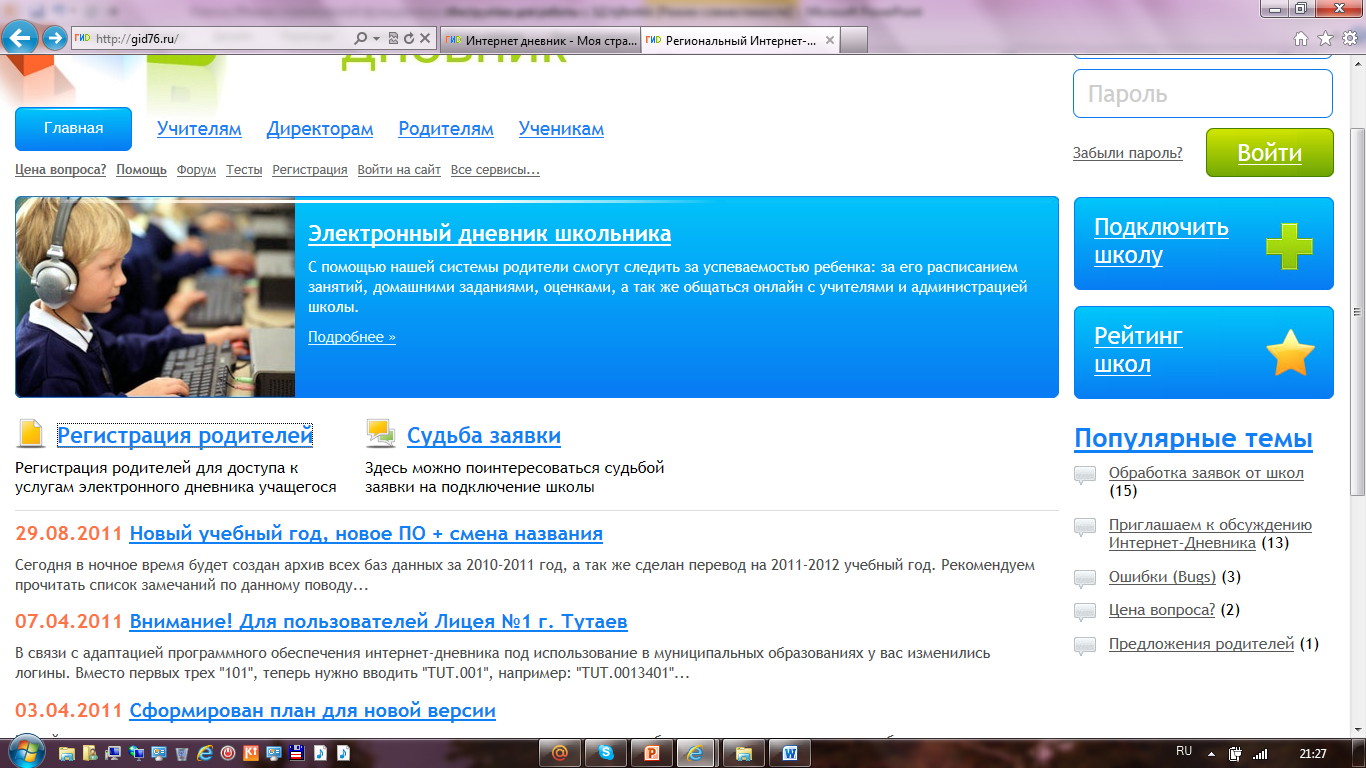 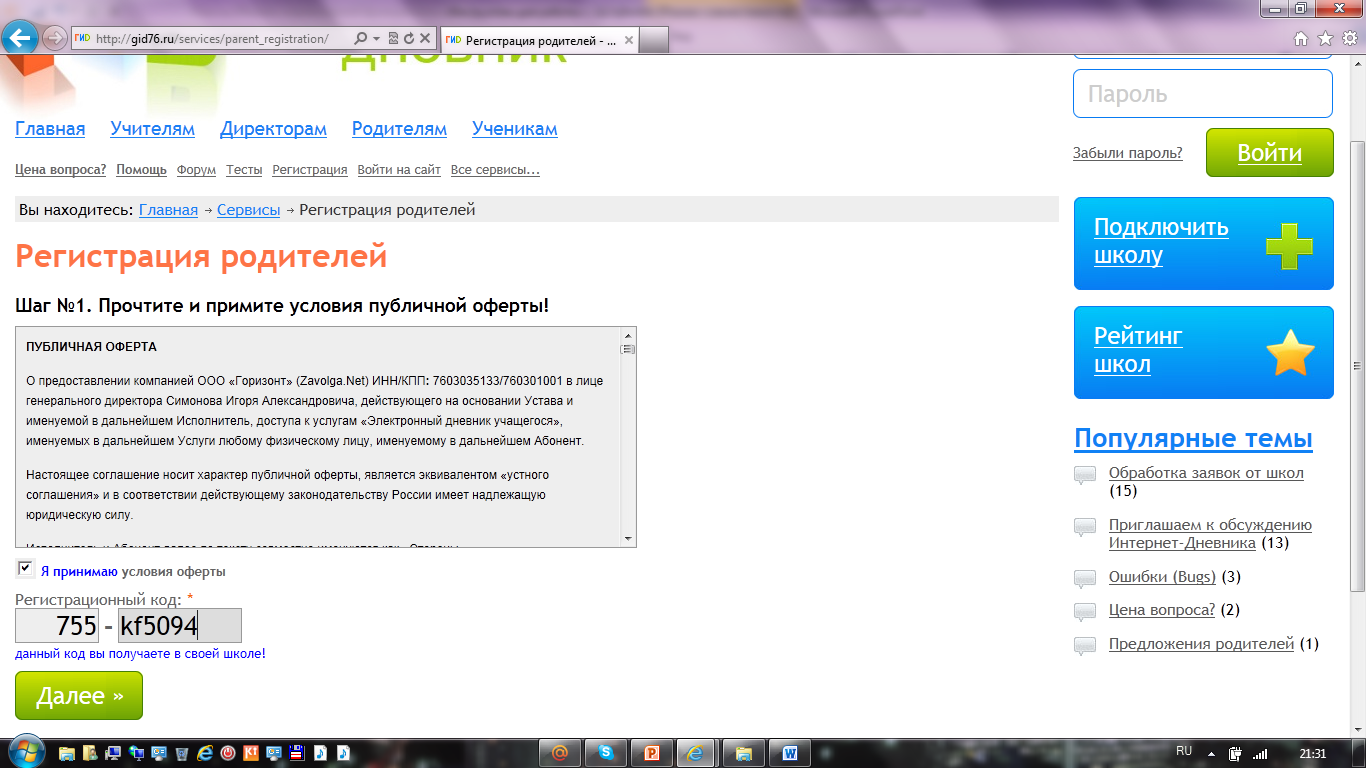 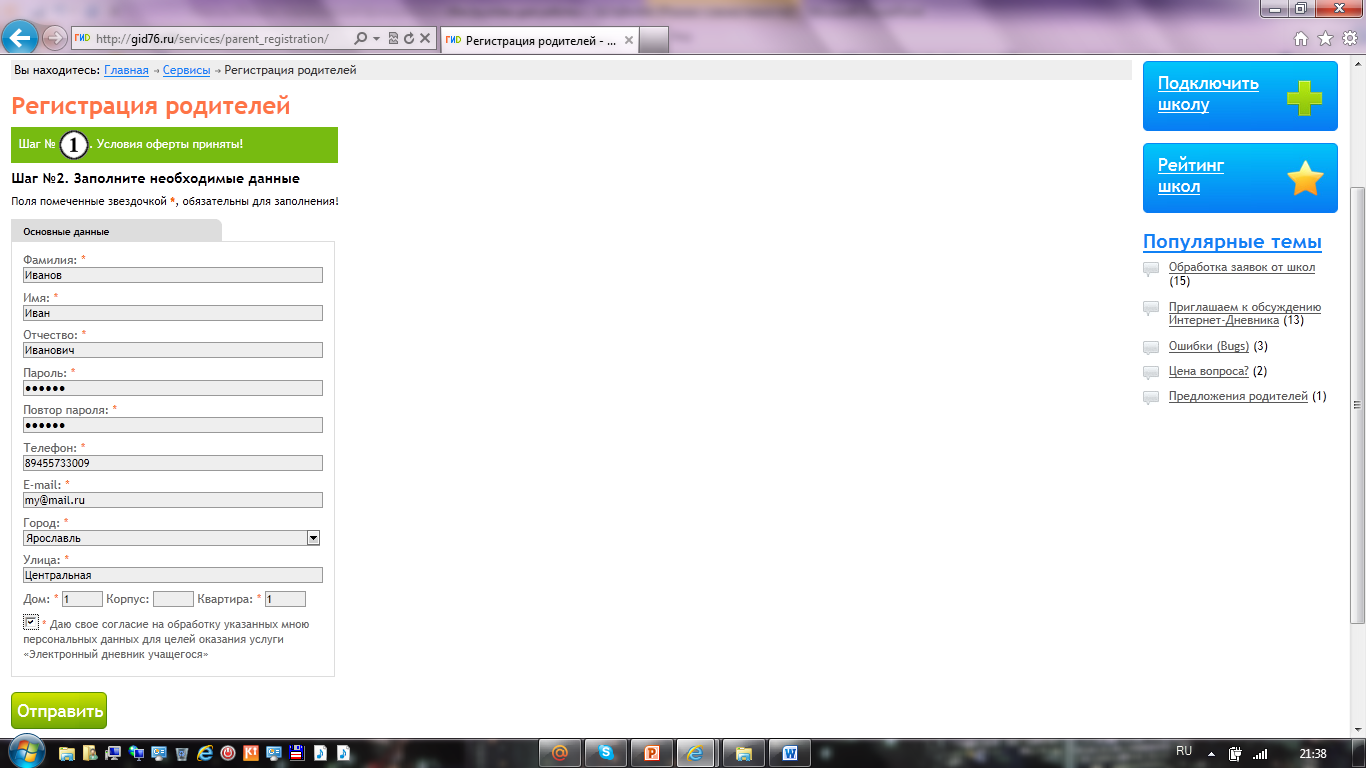 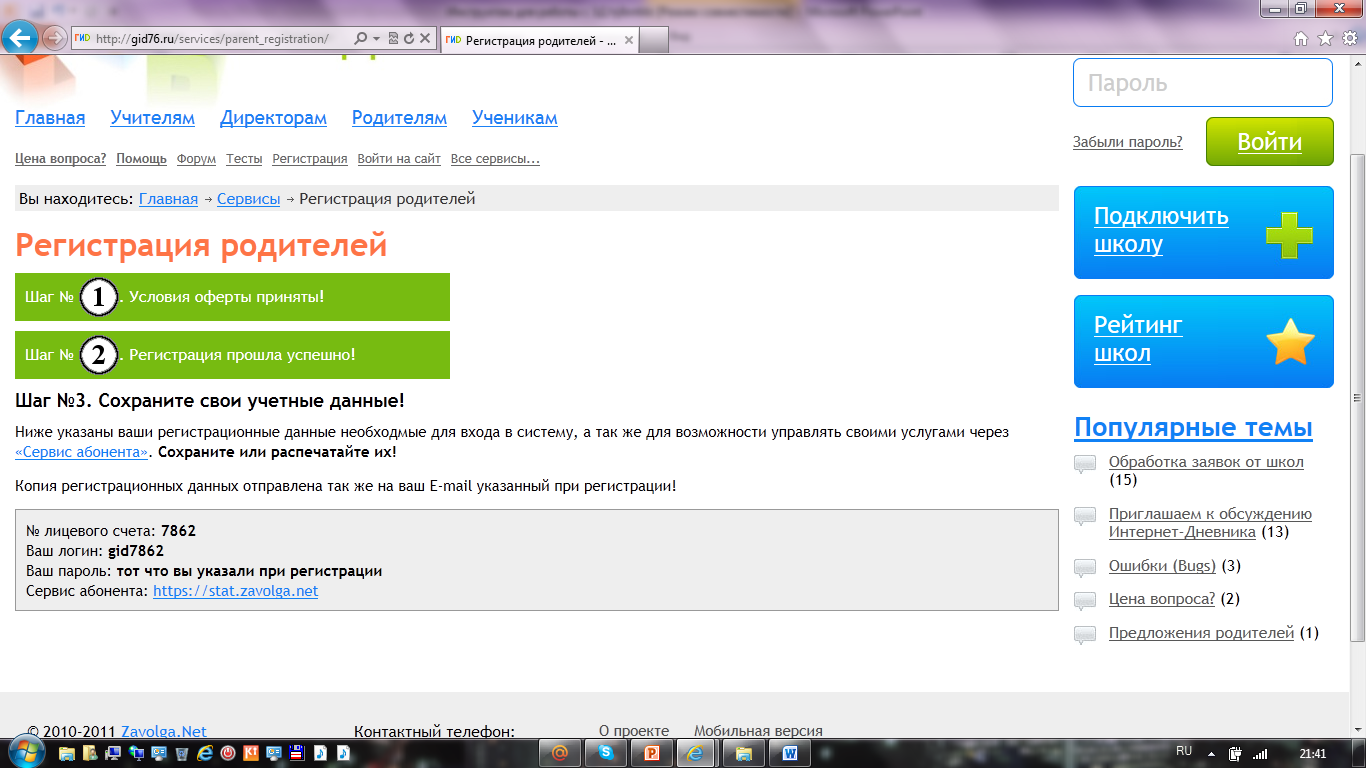 Шаг 2. Вход в дневник и подключение детей
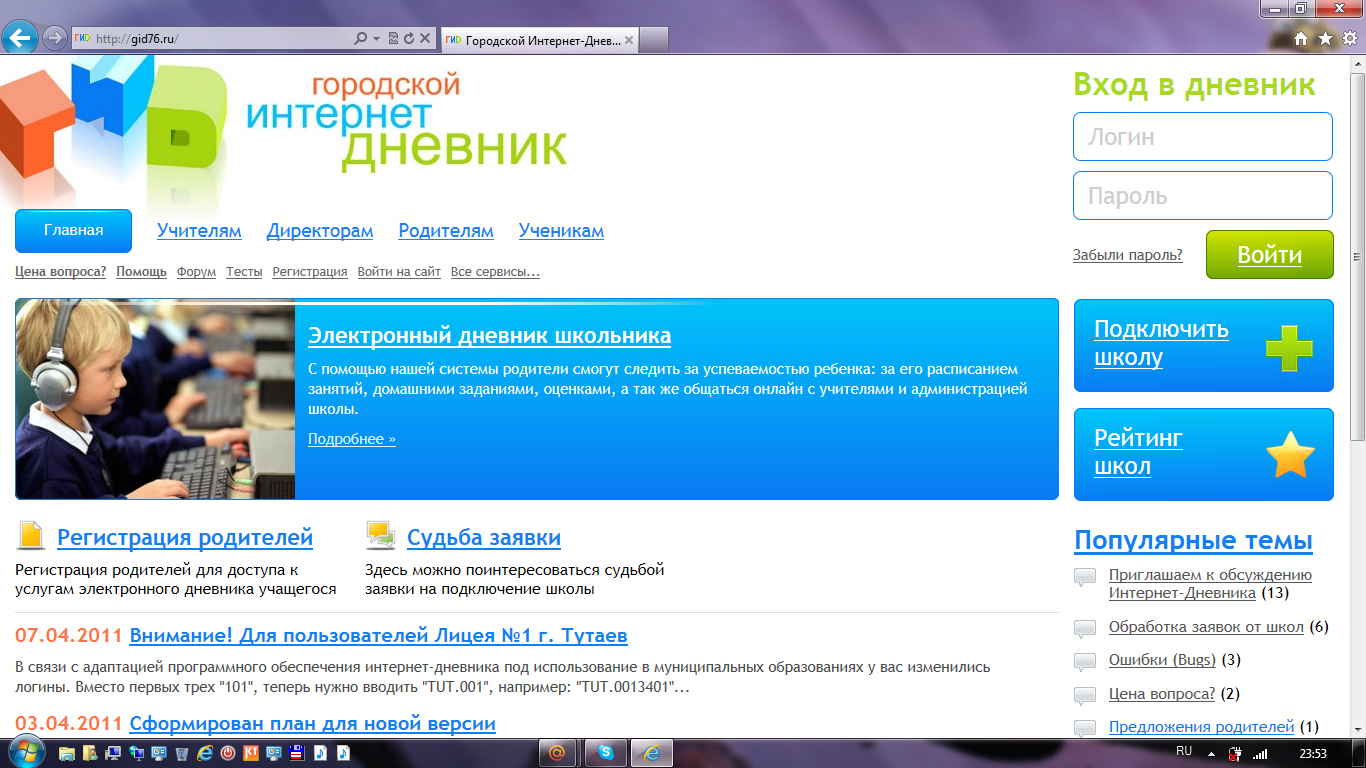 www.gid76.ru
Вход родителей в дневник
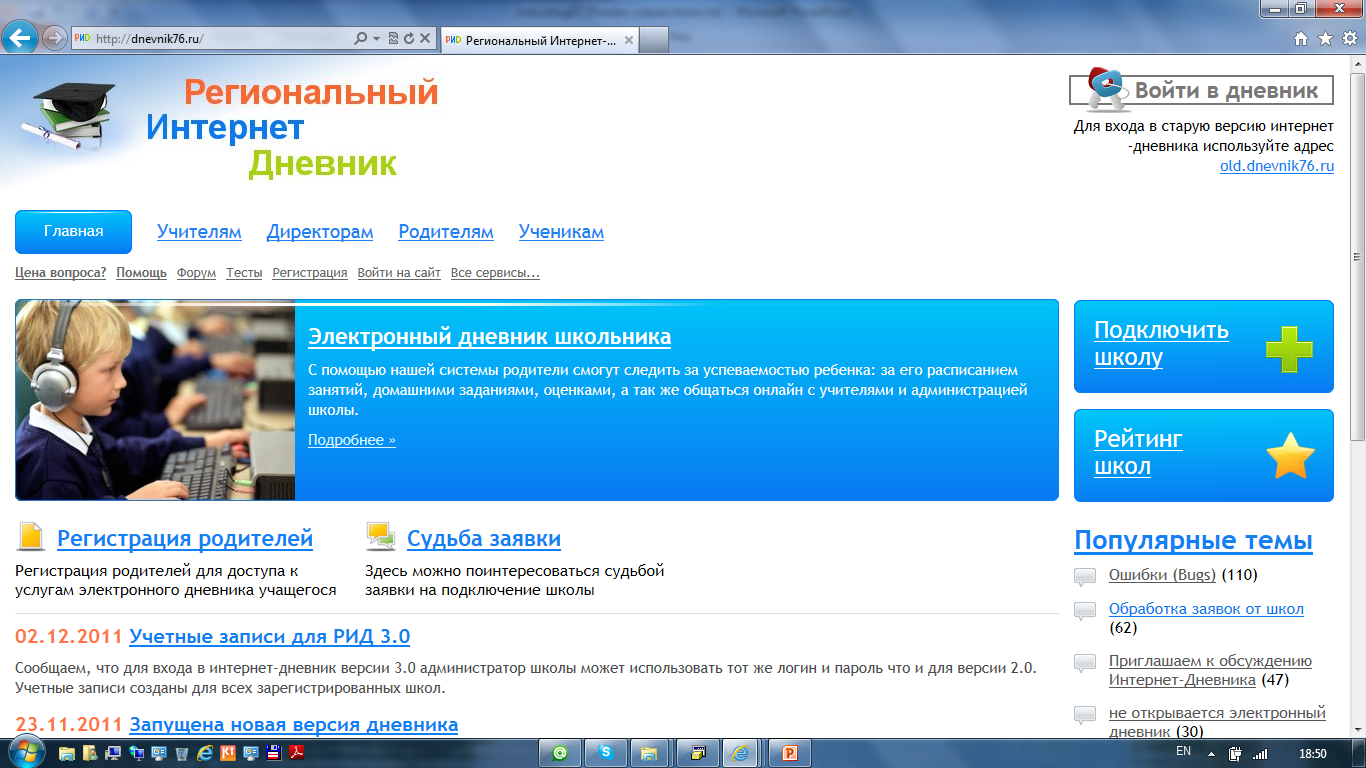 Вход родителей в дневник
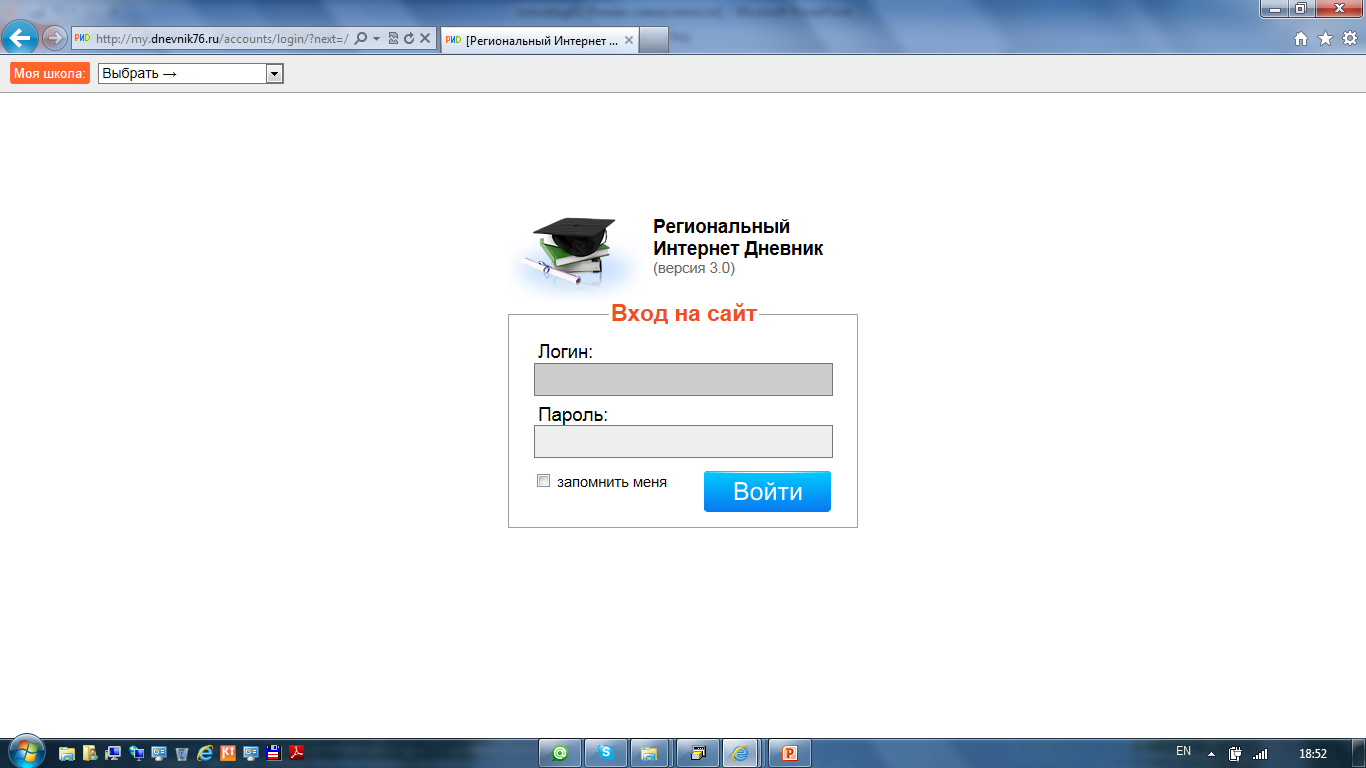 Выбрать Ярославский р-н
Вход родителей в дневник
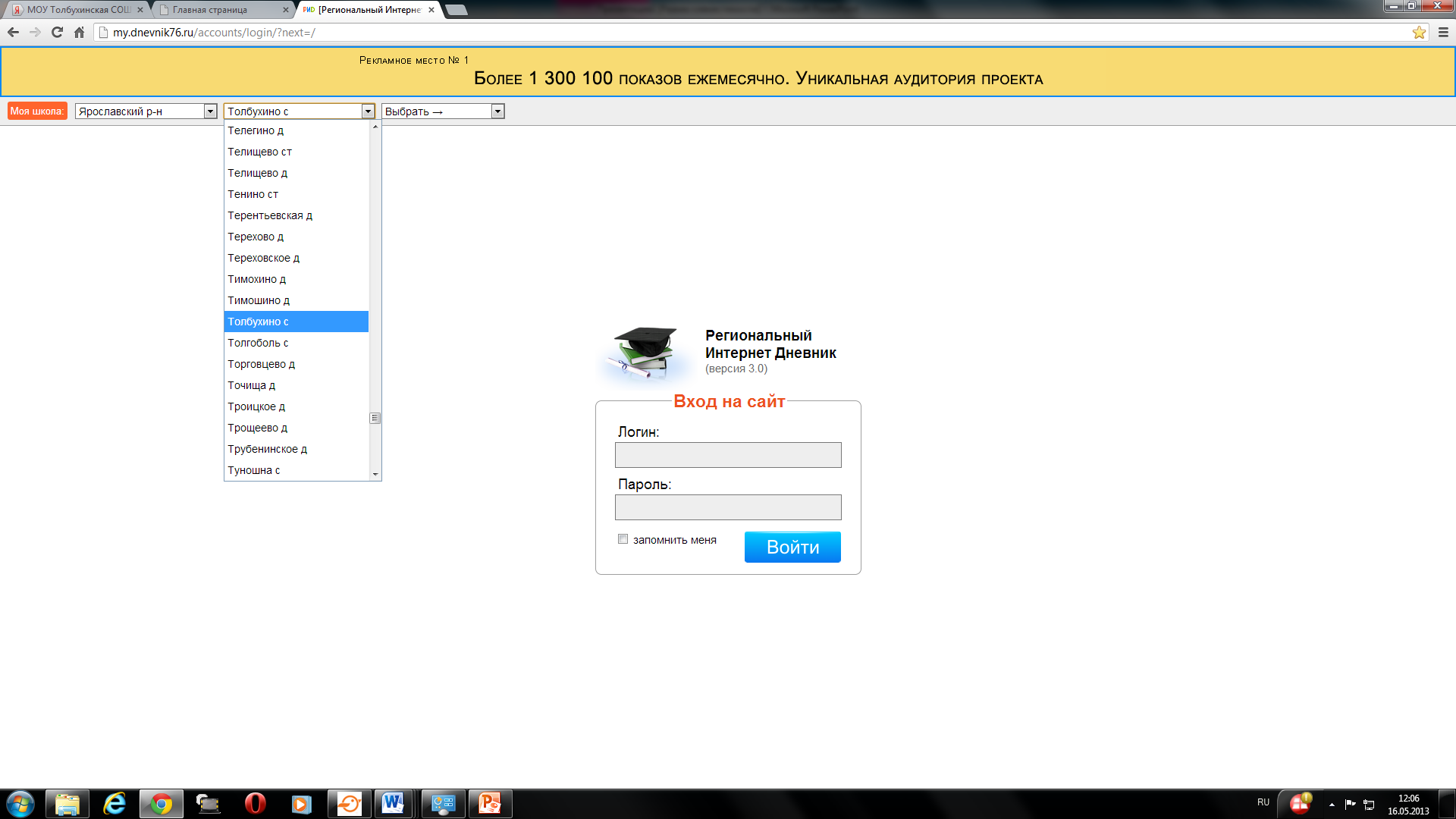 Выбрать село Толбухино из списка
Вход родителей в дневник
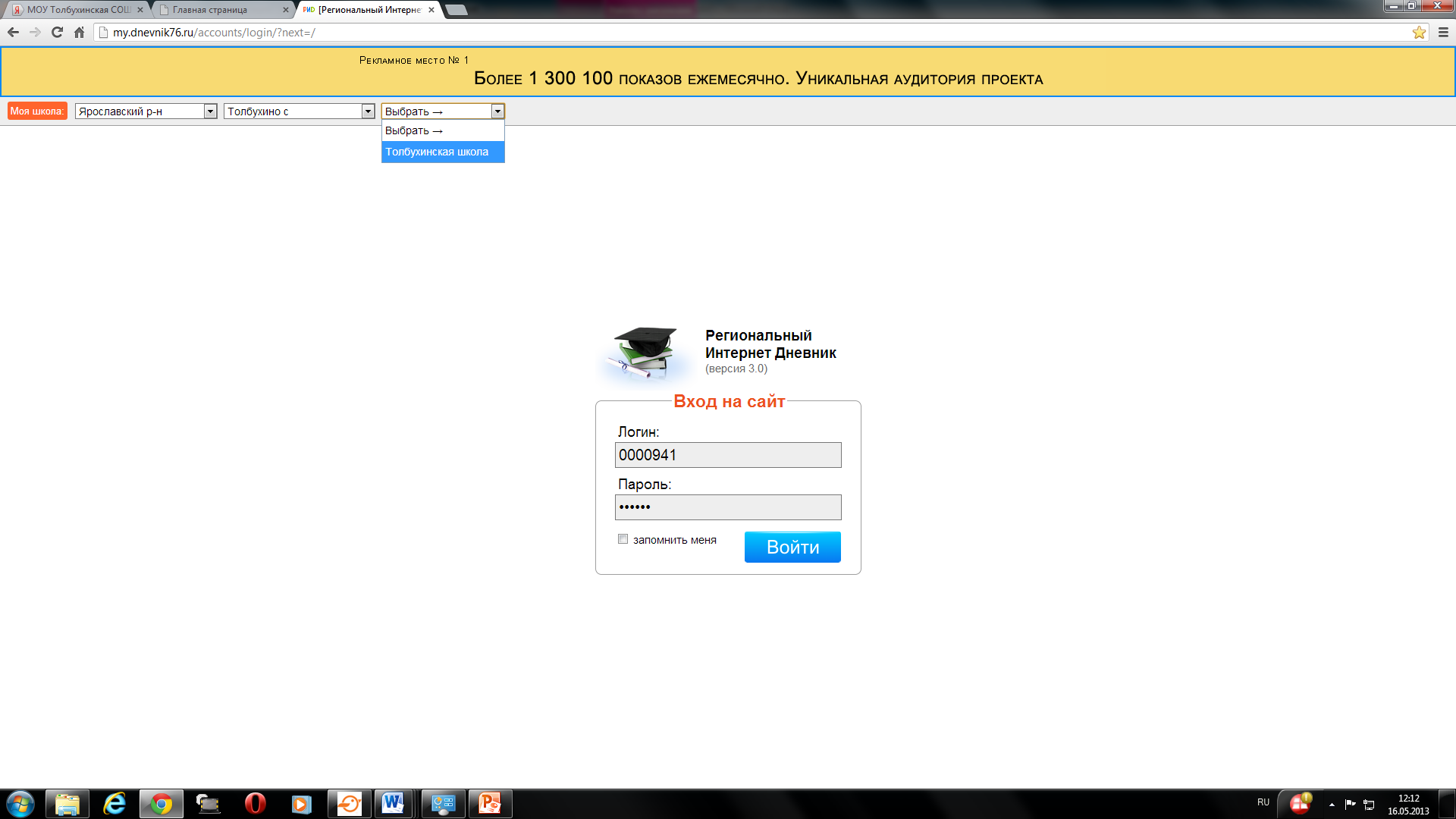 Сначала школу
Затем пароль
Работа с дневником
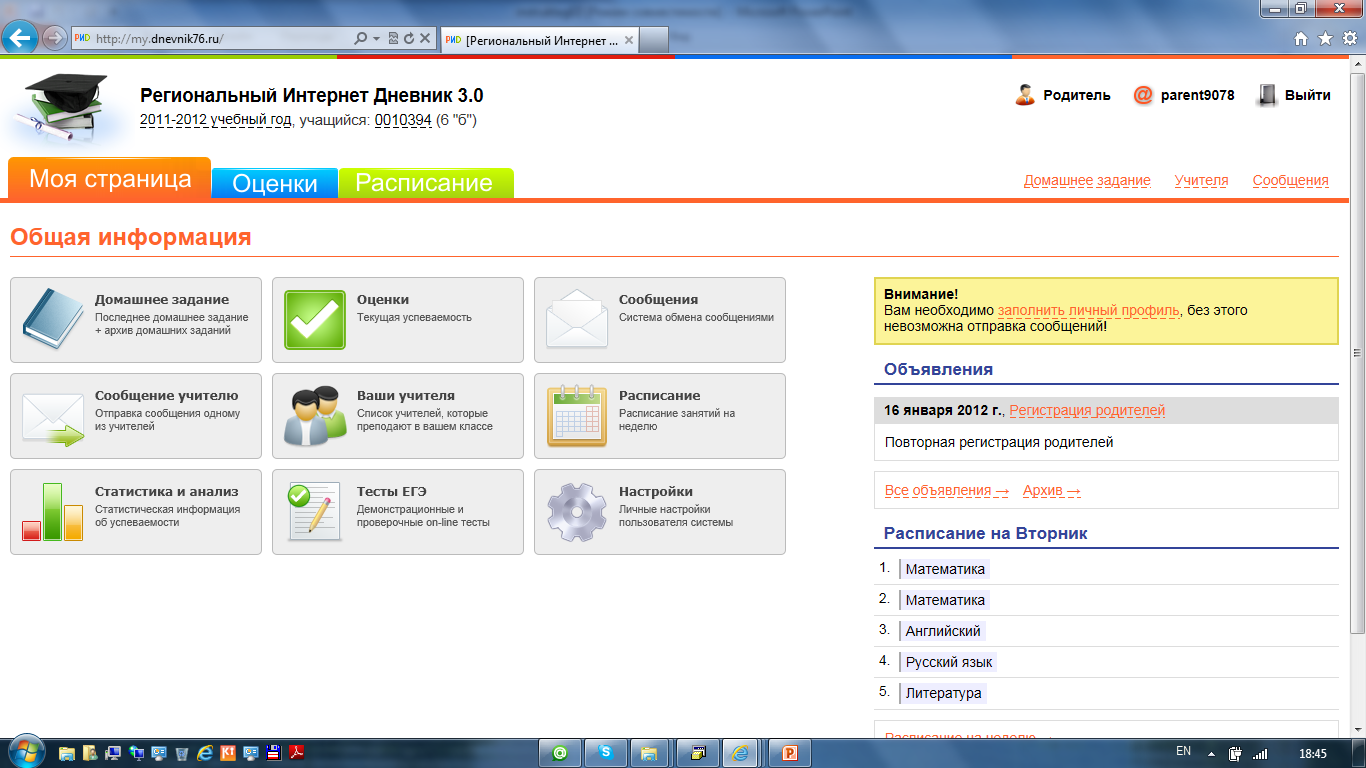